MPOAC STRATEGIC DIRECTIONS 2020 PROCESS UPDATE
Hal Beardall & Bob Jones, 
FCRC Consensus Center FSU
April 28, 2016
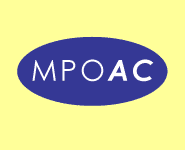 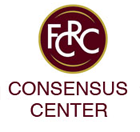 [Speaker Notes: This template can be used as a starter file for presenting training materials in a group setting.

Sections
Sections can help to organize your slides or facilitate collaboration between multiple authors. On the Home tab under Slides, click Section, and then click Add Section.

Notes
Use the Notes pane for delivery notes or to provide additional details for the audience. You can see these notes in Presenter View during your presentation. 
Keep in mind the font size (important for accessibility, visibility, videotaping, and online production)

Coordinated colors 
Pay particular attention to the graphs, charts, and text boxes. 
Consider that attendees will print in black and white or grayscale. Run a test print to make sure your colors work when printed in pure black and white and grayscale.

Graphics, tables, and graphs
Keep it simple: If possible, use consistent, non-distracting styles and colors.
Label all graphs and tables.]
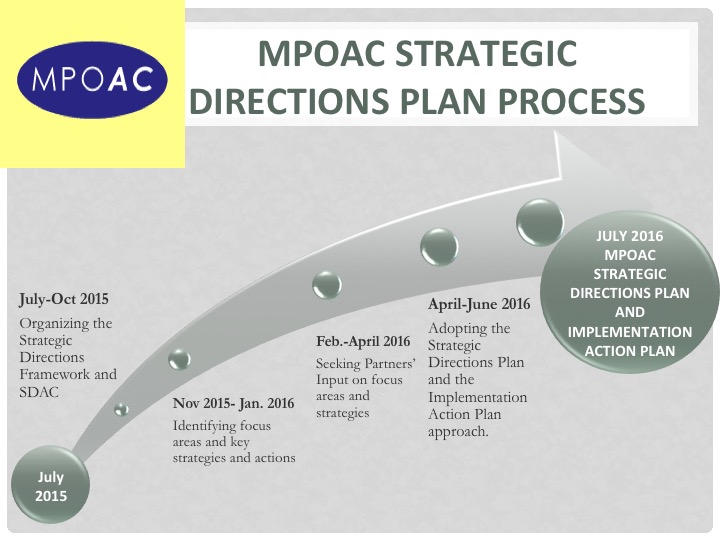 New Employee Orientation
Getting to know your new assignment
Familiarizing yourself with your new environment
Meeting new colleagues
[Speaker Notes: Give a brief overview of the presentation. Describe the major focus of the presentation and why it is important.
Introduce each of the major topics.
To provide a road map for the audience, you can repeat this Overview slide throughout the presentation, highlighting the particular topic you will discuss next.]
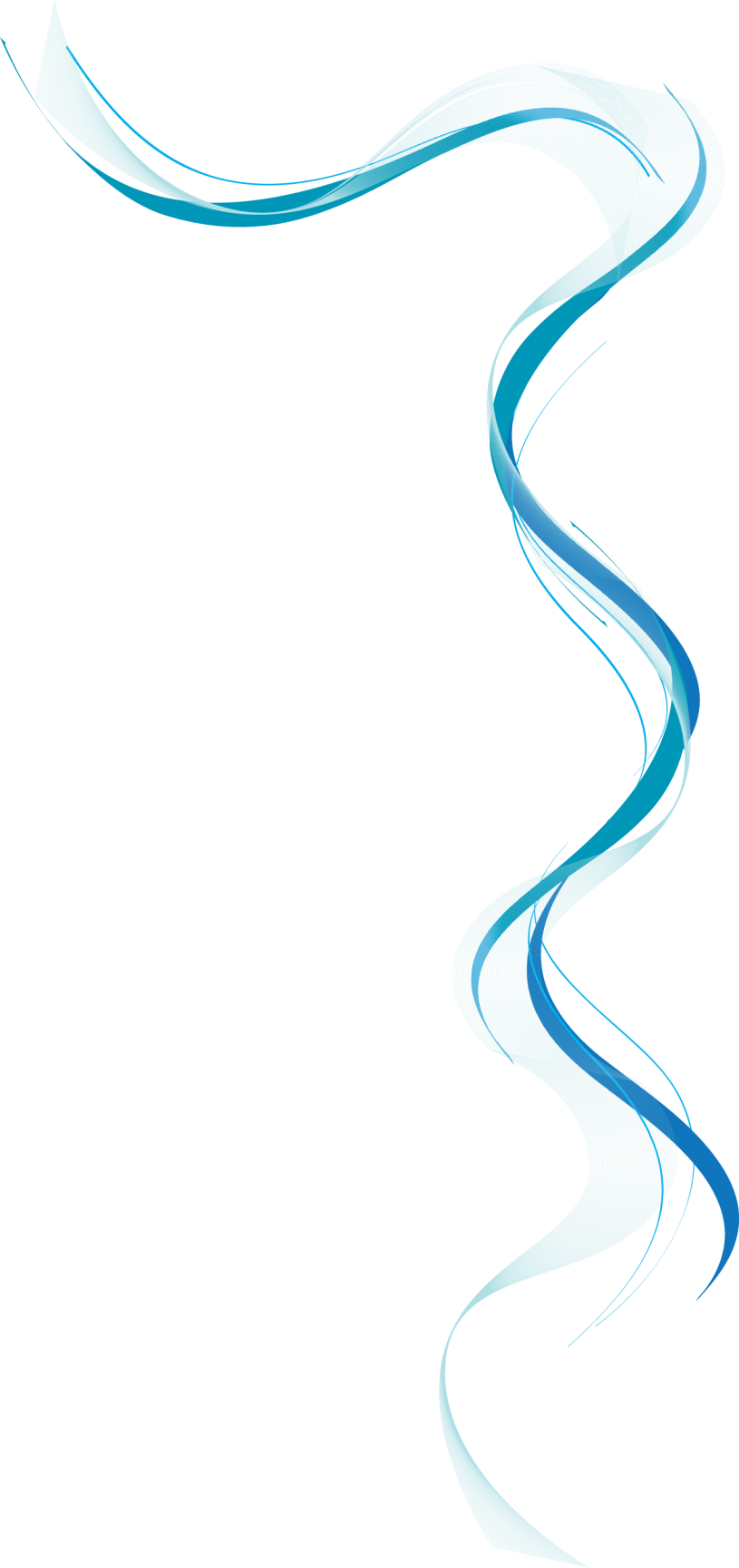 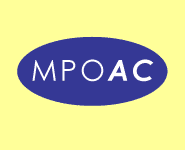 MPOAC Governing Board 
Survey Results 
October 2015
Governing Board Member Responses 
on Core Strengths, Key Planning Principles
and MPOAC 2020 Goal areas.

MPOAC Staff director Survey Results 
December 2015
Staff Directors Responses on Core Strengths, Guiding Principles, Vision and MPOAC 2020

MPOAC Partner Survey Results 
March 2016
Partner Responses 
On Vision and MPOAC 2020 draft goals and objectives/actions
[Speaker Notes: This is another option for an overview using transitions to advance through several slides.]
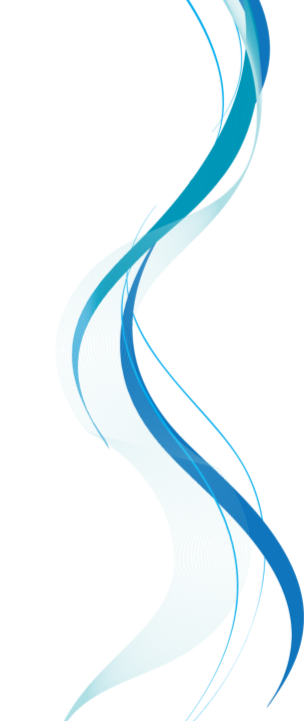 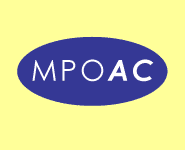 MPOAC DRAFT Mission
The MPOAC improves transportation planning and education by engaging and equipping its members to deliver results through shared innovations, best practices, enhanced coordination and communication that meets the needs of Florida’s citizens, businesses and visitors.
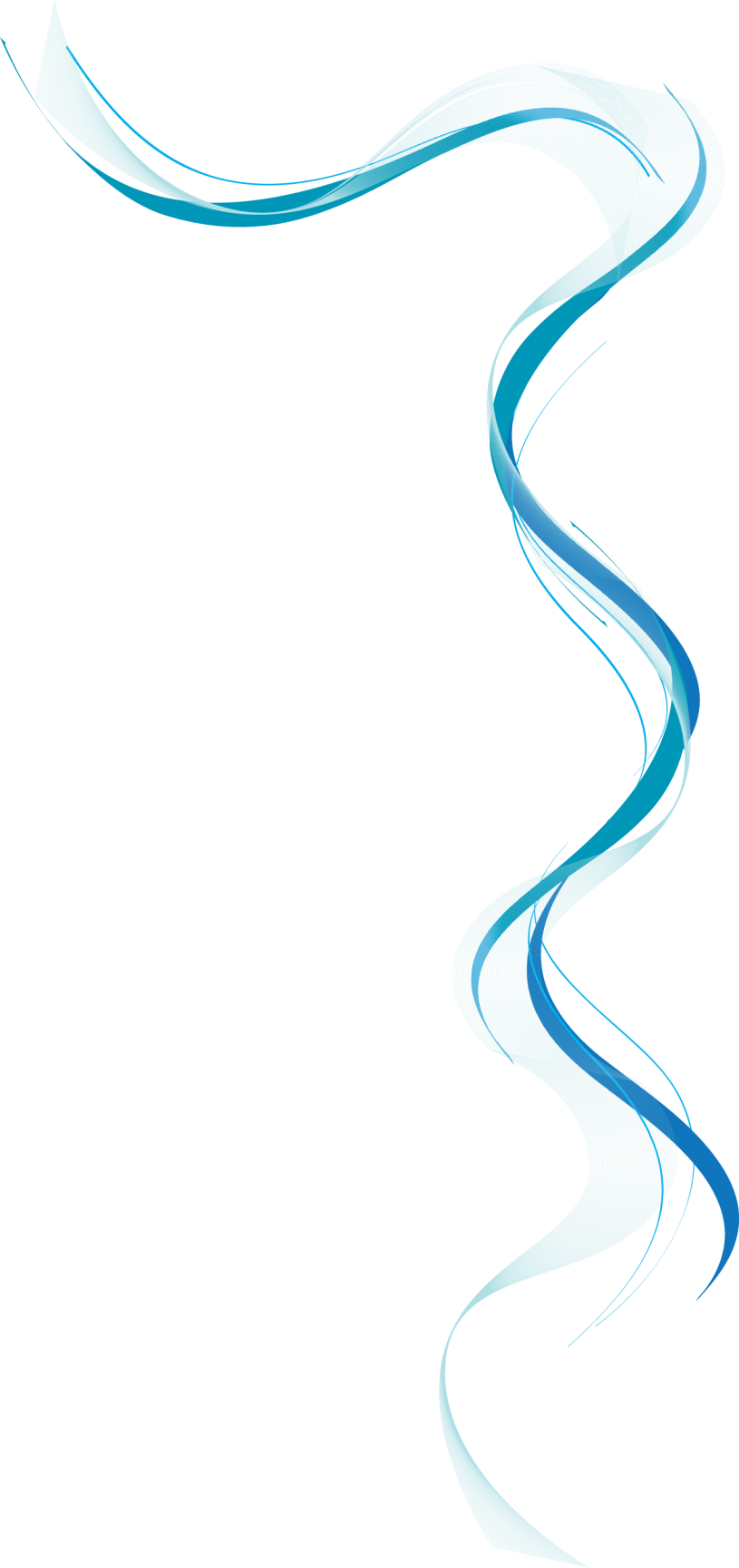 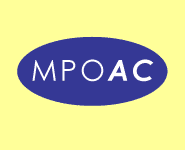 Guiding Principles in Developing the Strategic Plan

Maximize the role of the MPOAC in transportation policy, planning and education.
Serve as a state transportation leader and agent of positive change. 
Empower and enable individual members to do their jobs better. 
Provide opportunities for MPOAC members to participate in committee and workgroup efforts to enhance the organization’s mission and impact.
Evaluate organizational 
      effectiveness in implementing goals/ 
      objectives/actions.
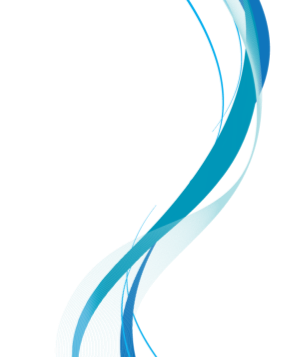 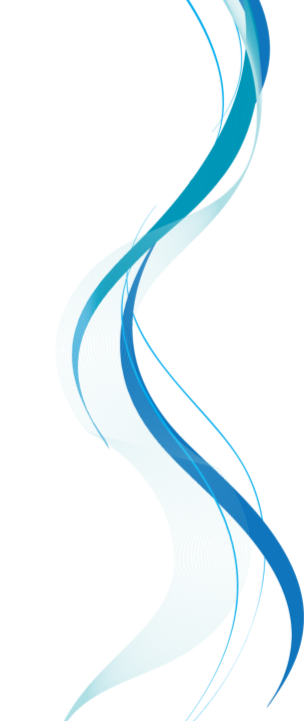 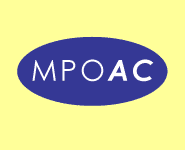 MPOAC Goals
Goal A:  Best Practices & Communication. The
                  MPOAC will support the sharing of best
                  & Successful practices, and help 
                  coordinate and communicate with 
                  Members and other organizations.

Goal B:  Leadership Training & Education. 
                 The MPOAC will expand leadership
                 training and education to engage 
                 members and build competence. 

Goal C: Advocacy on Policy & Planning. The 
                 MPOAC will advocate and lead 
                 collaboratively for effective local, 
                 regional and statewidE transportation 
                 policy and planning.
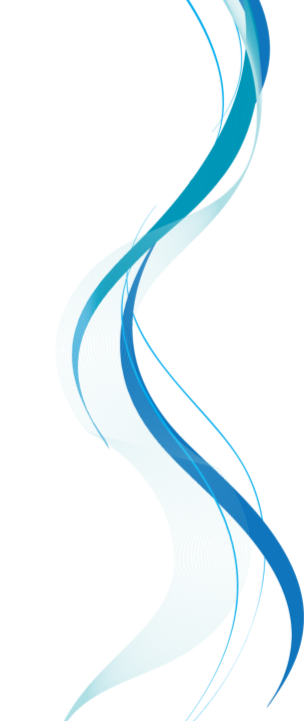 Objective 1.   The MPOAC will convene a working group to determine 
                      how best to share information on best practices and 
                      successful innovations with members and other 
                      interested parties.
Draft Actions

Establish an MPOAC best practice working group to determine how best to share information on best practices and successful innovations with members and other interested parties.
 
b.  Development of new MPOAC operational and topical best practices
     workshops. 
Operational e.g. Federal certification reviews, member orientation best practices, budgeting/funding, business and strategic planning, benefit procurement, etc.
Topical: e.g. automated/connected vehicles, technology/data management, public participation, sunshine/ethics, etc.
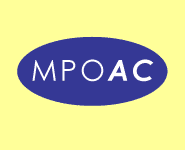 Communication & Sharing Best 
      & Successful Practices
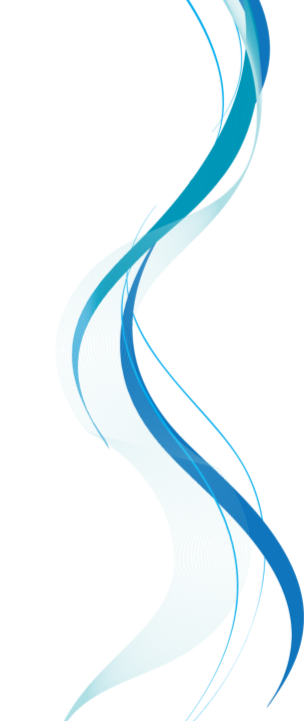 Objective 2.     The MPOAC will implement effective internal and    
                         external communication and coordination strategies with
                         members and other organizations. 
Draft Actions

Create an MPOAC Communications Workgroup
MPOAC Quarterly Meeting Format 
Opportunity for MPOAC Member Participation on Committees & Workgroups
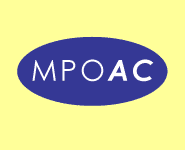 Communication & Sharing Best & Successful Practices
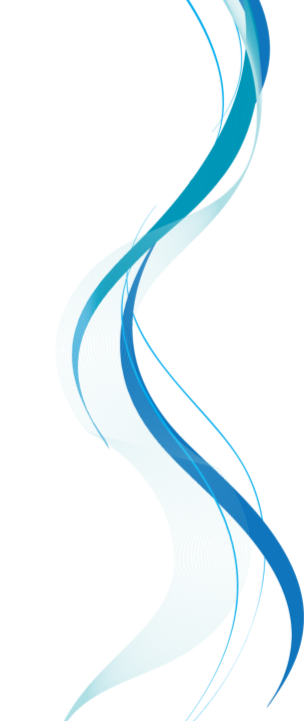 Objective 1.    The MPOAC will increase participation in the MPOAC
                         Institute as the core leadership and educational 
                         program.
Draft Actions

Continue to support the delivery and update of the MPOAC Institute. 

Expand Participation in the MPOAC Institute. 

Exporting MPOAC Institute Components to Partner Organizations.
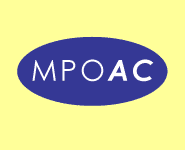 B. Leadership Training & Education
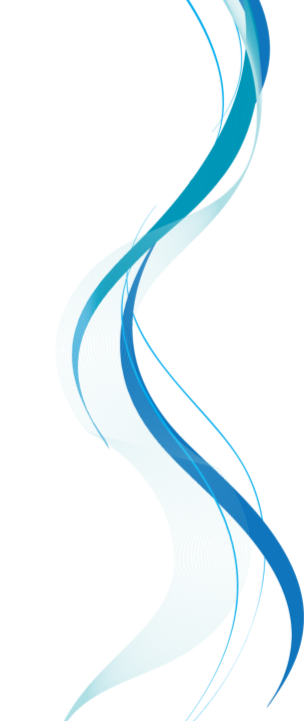 Objective 2. 	Develop an MPOAC sponsored training program

Draft Actions

Establish an MPOAC Training Workgroup 
Identify National Training Opportunities 
Assess Online Training Strategies
Consider a “Train the Trainers” Approach to Staff Training.
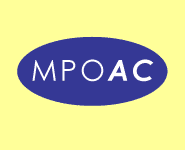 B. Leadership Training & Education
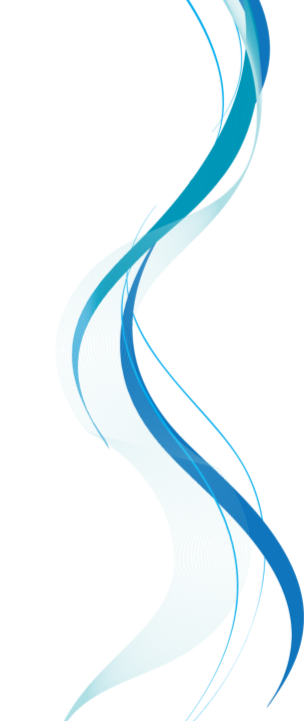 Objective 1.  The MPOAC will take steps to develop a stronger
                      relationship with the Florida Transportation Commission

Draft Actions

MPOAC Representative on the FTC. 

b. MPOAC Presentations to the FTC. 
 
c. Strengthen MPOAC & FTC Coordination.
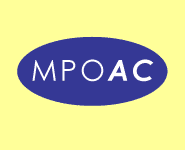 C. Advocacy for Policy and Planning
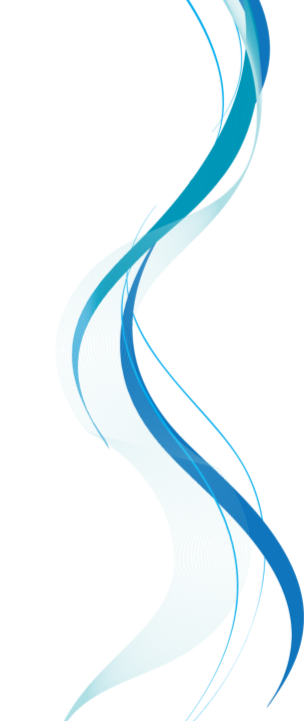 Objective 2. Optimize the MPOAC relationship with the FDOT 
                     Central Office and the Districts to advance shared goals
                     and member missions and programs
Draft Actions

Document FDOT/MPOAC Relationship.  
Regular Briefings/Update with FDOT. 
Update FDOT/MPOAC Procedures.
Enhance the relationship of MPOAC and Districts
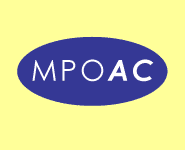 C. Advocacy for Policy and Planning
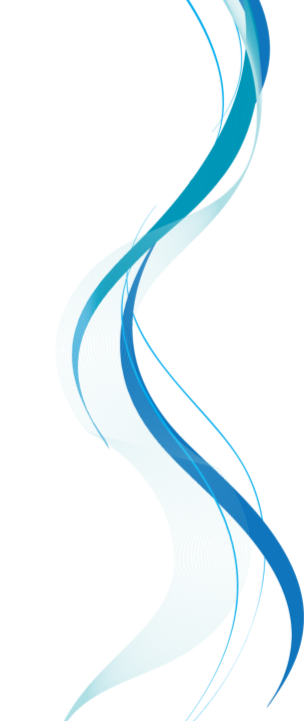 Objective 3. Strengthen the MPOAC relationship and coordination
                     with USDOT to advance member missions and programs

Draft Action

Enhance the MPOAC & FHWA Relationship

Objective 4. Enhance coordination on advocacy for transportation 
                     policy and planning with partners and other organizations

Draft Actions

Coordinate Advocacy

MPOAC/FAC Partnership on Certification
FLC/FAC Education Opportunities
MPOAC Involvement in AMPO and NARC Committees
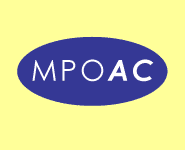 C. Advocacy for Policy and Planning
Next Steps
SDAC Meeting #9, June 2016
SDAC Governing Board Quarterly Meeting-July, 2016
Implementation Steps (July 2016- June 2018)
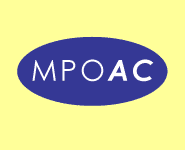 [Speaker Notes: Use a section header for each of the topics, so there is a clear transition to the audience.]
Questions?
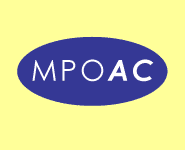